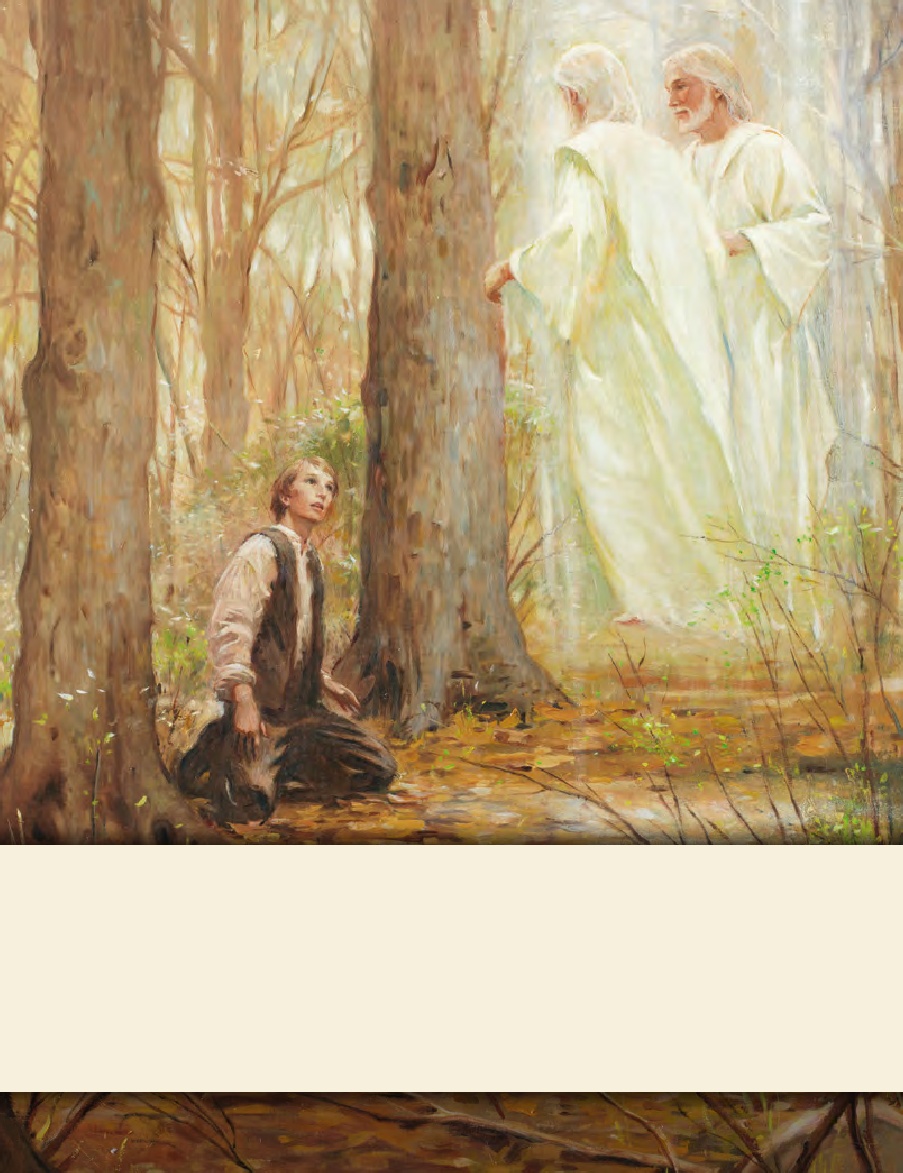 LESSON 15
SEMINARY
Doctrine and Covenants 
and Church History
LESSON 85
Doctrine and Covenants 82-83.
LESSON 85
Doctrine and Covenants 82:1–7.
“The Lord warns those who have 
received much from Him”
LESSON 85
How did you feel when you resolved your disagreement?
Doctrine and Covenants 82:1.
Verily, verily, I say unto you, my servants, that inasmuch as you have forgiven one another your trespasses, even so I, the Lord, forgive you.
What is the relationship between forgiving others and receiving the Lord’s forgiveness?
Doctrine and Covenants 82:2.
Nevertheless, there are those among you who have sinned exceedingly; yea, even all of you have sinned; but verily I say unto you, beware from henceforth, and refrain from sin, lest sore judgments fall upon your heads.
What did the Lord say would come upon those who did not “refrain from sin”?
LESSON 85
Doctrine and Covenants 82:3-4.
3 For of him unto whom much is given much is required; and he who sins against the greater light shall receive the greater condemnation.
4 Ye call upon my name for revelations, and I give them unto you; and inasmuch as ye keep not my sayings, which I give unto you, ye become transgressors; and justice and judgment are the penalty which is affixed unto my law.
In what ways did these Saints qualify as people who had received “the greater light”?
What did the Lord teach in these verses about our accountability for what He has given us?
The Lord requires much of those to whom He has given much.
Why do you think those who have received more from the Lord would also have more required of them?
Why do you think we qualify as people “unto whom much is given”?
What are some things He requires of us?
LESSON 85
Doctrine and Covenants 82:7.
And now, verily I say unto you, I, the Lord, will not lay any sin to your charge; go your ways and sin no more; but unto that soul who sinneth shall the former sins return, saith the Lord your God.
Why is it important for those who repent to forsake sin?
When we knowingly turn from righteousness to sin, our “former sins return.
Why do you think our former sins return if we intentionally sin after having sought the Lord’s forgiveness?
LESSON 85
Doctrine and Covenants 82:8–24.
“The Lord commands nine men to form a firm to 
manage the temporal affairs of the Church”
LESSON 85
Doctrine and Covenants 82:8–9.
8 And again, I say unto you, I give unto you a new commandment, that you may understand my will concerning you;
9 Or, in other words, I give unto you directions how you may act before me, that it may turn to you for your salvation.
What did the Lord say He would give those assembled in this council?
What were His reasons for giving them this new commandment?
How do these reasons apply to every commandment the Lord gives us?
Doctrine and Covenants 82:10.
I, the Lord, am bound when ye do what I say; but when ye do not what I say, ye have no promise.
What principle did you find that can give you confidence as you strive to obey the Lord?
If we will obey the Lord, He will always keep His promises to bless us.
LESSON 85
Doctrine and Covenants 82:12.
To manage the affairs of the poor, and all things pertaining to the bishopric both in the land of Zion and in the land of Kirtland;
What was the purpose of the United Firm?
Doctrine and Covenants 82:14, 18-19.
14 For Zion must increase in beauty, and in holiness; her borders must be enlarged; her stakes must be strengthened; yea, verily I say unto you, Zion must arise and put on her beautiful garments.
18 And all this for the benefit of the church of the living God, that every man may improve upon his talent, that every man may gain other talents, yea, even an hundred fold, to be cast into the Lord’s storehouse, to become the common property of the whole church—
19 Every man seeking the interest of his neighbor, and doing all things with an eye single to the glory of God.
Why would it have been important for the Saints to develop the perspective referred to in verse 19?
LESSON 85
Doctrine and Covenants 83.
“The Lord reveals how to care for widows and orphans”
LESSON 85
Doctrine and Covenants 83:1.
Verily, thus saith the Lord, in addition to the laws of the church concerning women and children, those who belong to the church, who have lost their husbands or fathers:
Whose needs were addressed in this revelation?
Doctrine and Covenants 83:2-3.
2 Women have claim on their husbands for their maintenance, until their husbands are taken; and if they are not found transgressors they shall have fellowship in the church.
3 And if they are not faithful they shall not have fellowship in the church; yet they may remain upon their inheritances according to the laws of the land.
If a man died and his wife remained faithful, what blessing did she receive?
Doctrine and Covenants 83:4-6.
4 All children have claim upon their parents for their maintenance until they are of age.
5 And after that, they have claim upon the church, or in other words upon the Lord’s storehouse, if their parents have not wherewith to give them inheritances.
6 And the storehouse shall be kept by the consecrations of the church; and widows and orphans shall be provided for, as also the poor. Amen.
What do these verses teach you about how the Lord feels about widows, orphans, and all those in need?